Equality, Diversity and Inclusion in [insert department (i.e. Engineering)]
Tutorial 1 – Getting Started
[insert speaker’s names]
Menti - Attendance
[insert code for mentimeter]
[insert QR code for mentimeter]
Term 2 Structure - General
Term 2 Structure – Week by Week
Today’s Structure
Group Allocations
Refer to Blackboard for full groups and project titles


Room Rearrangement?

Ensure you are seated with your teammates, in an arrangement which allows you to easily – move the tables if needed
Icebreaker Time
Group Positionality Mapping
Why?
Supports cohesive teamworking
Assists well informed group coursework
Enables reflective work in individual essay


Rules:
Do not disclose anything you are not comfortable with
Do not disclose details of team mates to others
[1] Lydia, “Privilege Wheel,” York Disability Rights Forum, Sep. 19, 2021. https://ydrf.org.uk/2021/09/19/privilege-wheel/
‌
Group Positionality Mapping - Discuss
What are your gaps?
How do these relate to your project topic?
How will your positionality impact your ability to work as a team? 
individually and as a group
How will your positionality impact your EDI initiative?
How will you address, mitigate or build upon your strengths and limitations?
Mind Mapping
What do you already know about your topic?
Lecture content
Readings and other literature/theory
Personal experience
Observations
Google!
Map structure, consider;
Content
Connectivity
Hierarchy
Gaps?

What Next?
Justify Your Initiative
Q&A
[insert QR code to quiz]
Provide feedback!
https://forms.office.com/e/pHBZpniFvB
If you used this resource, please take the time to fill out this form to provide your feedback.

If you have any questions or require more information about the REET (Resources for Embedding EDI in Teaching) project, please contact the Project Lead using the following contact details:  

Chloe Agg c.agg@imperial.ac.uk
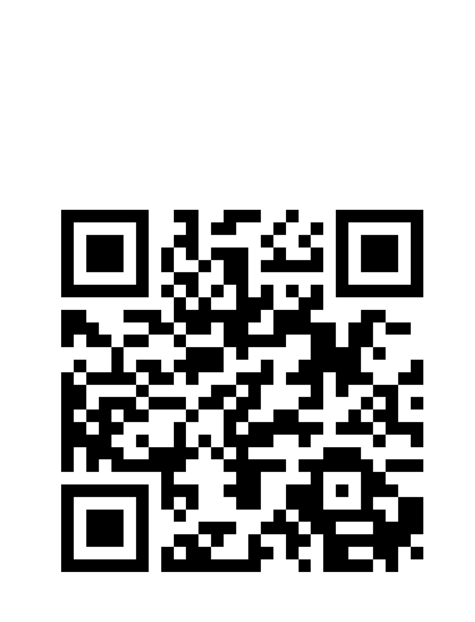